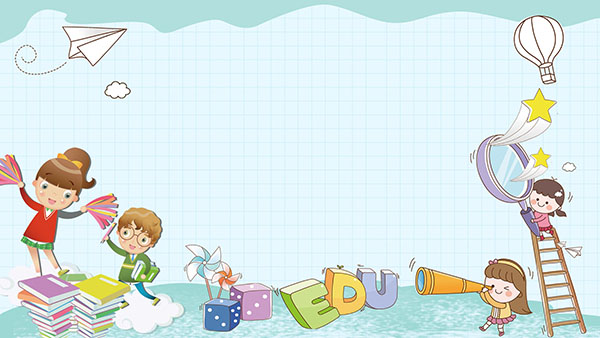 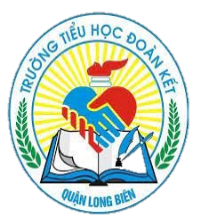 Trường Tiểu học Đoàn Kết
CHÀO MỪNG QUÝ THẦY CÔ
 CÙNG CÁC EM HỌC SINH
ĐẾN VỚI TIẾT HỌC VẦN
Lớp 1A1

Giáo viên: Nguyễn Thu Thảo
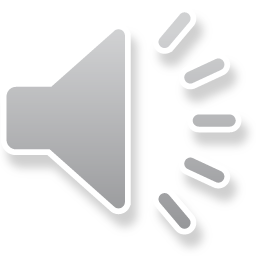 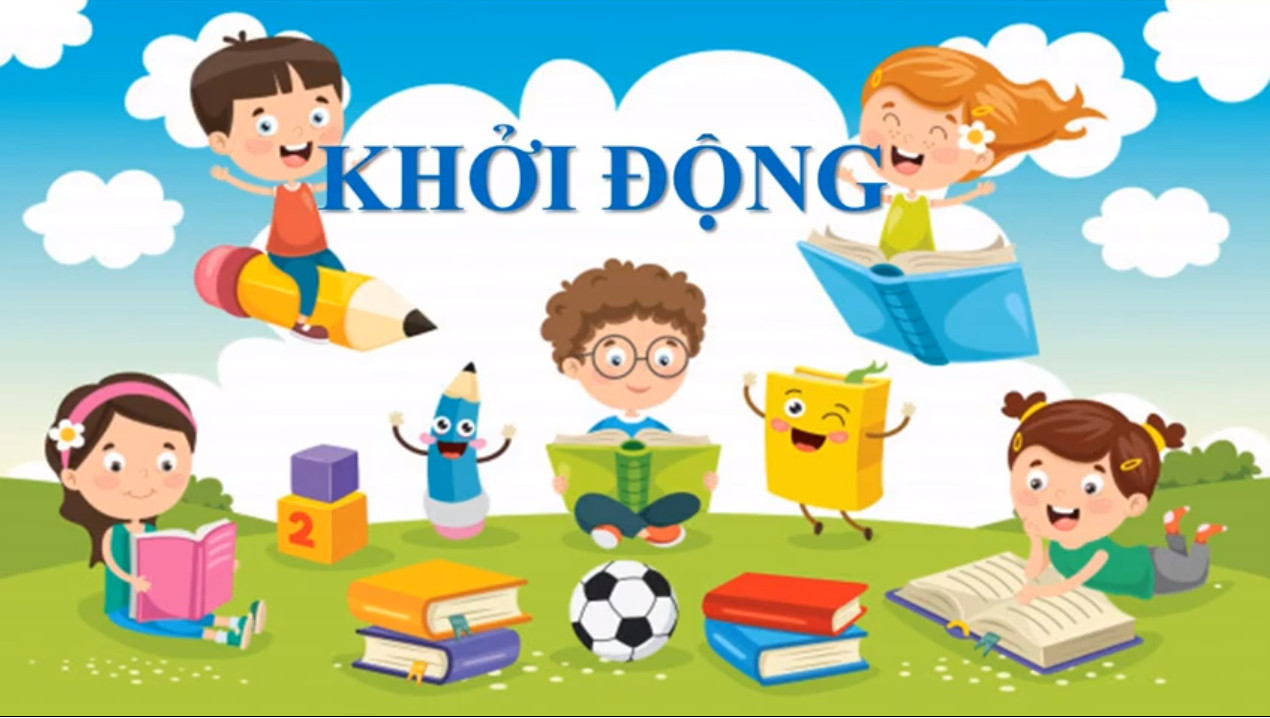 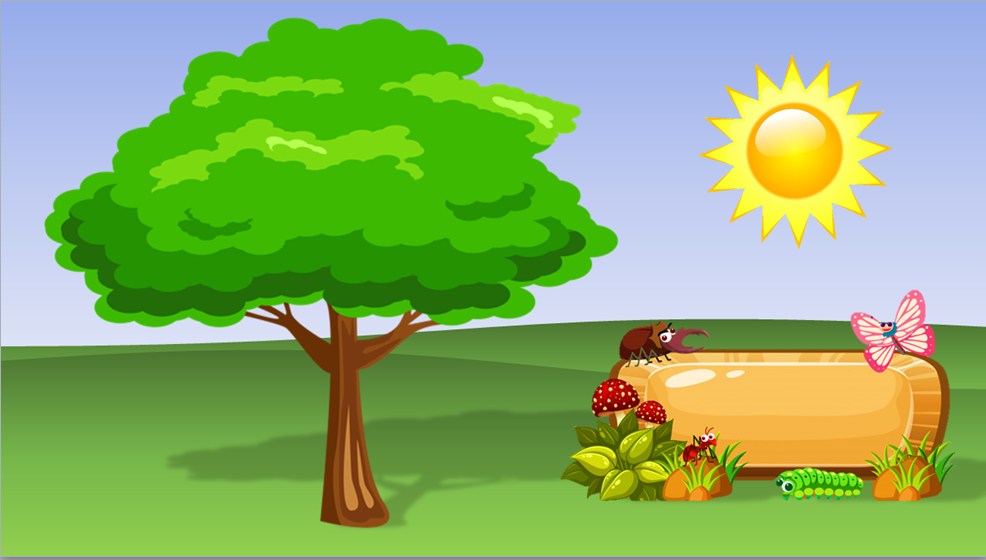 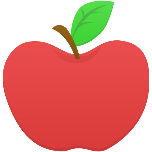 1
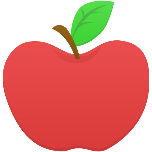 2
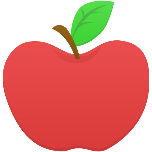 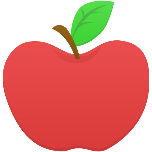 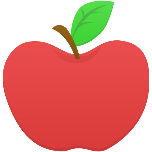 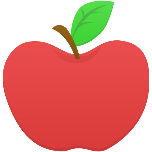 3
4
5
6
lọ
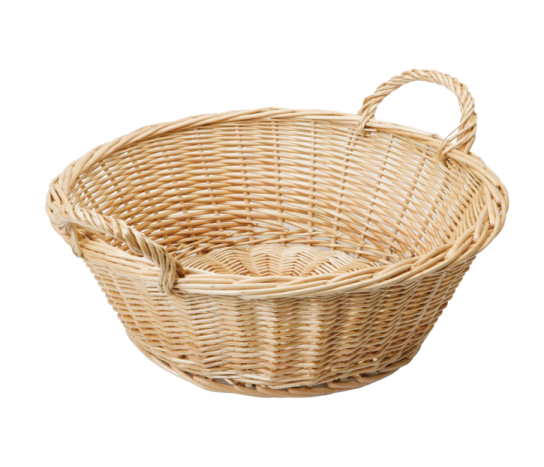 đê
dế
lê la
lồ ô
le le
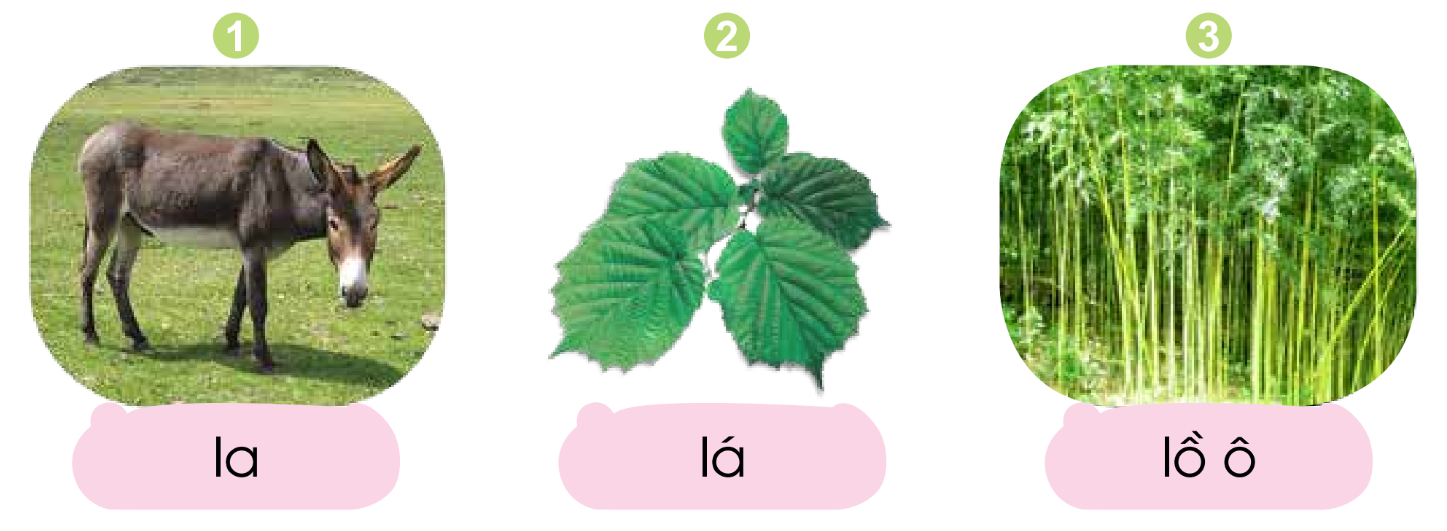 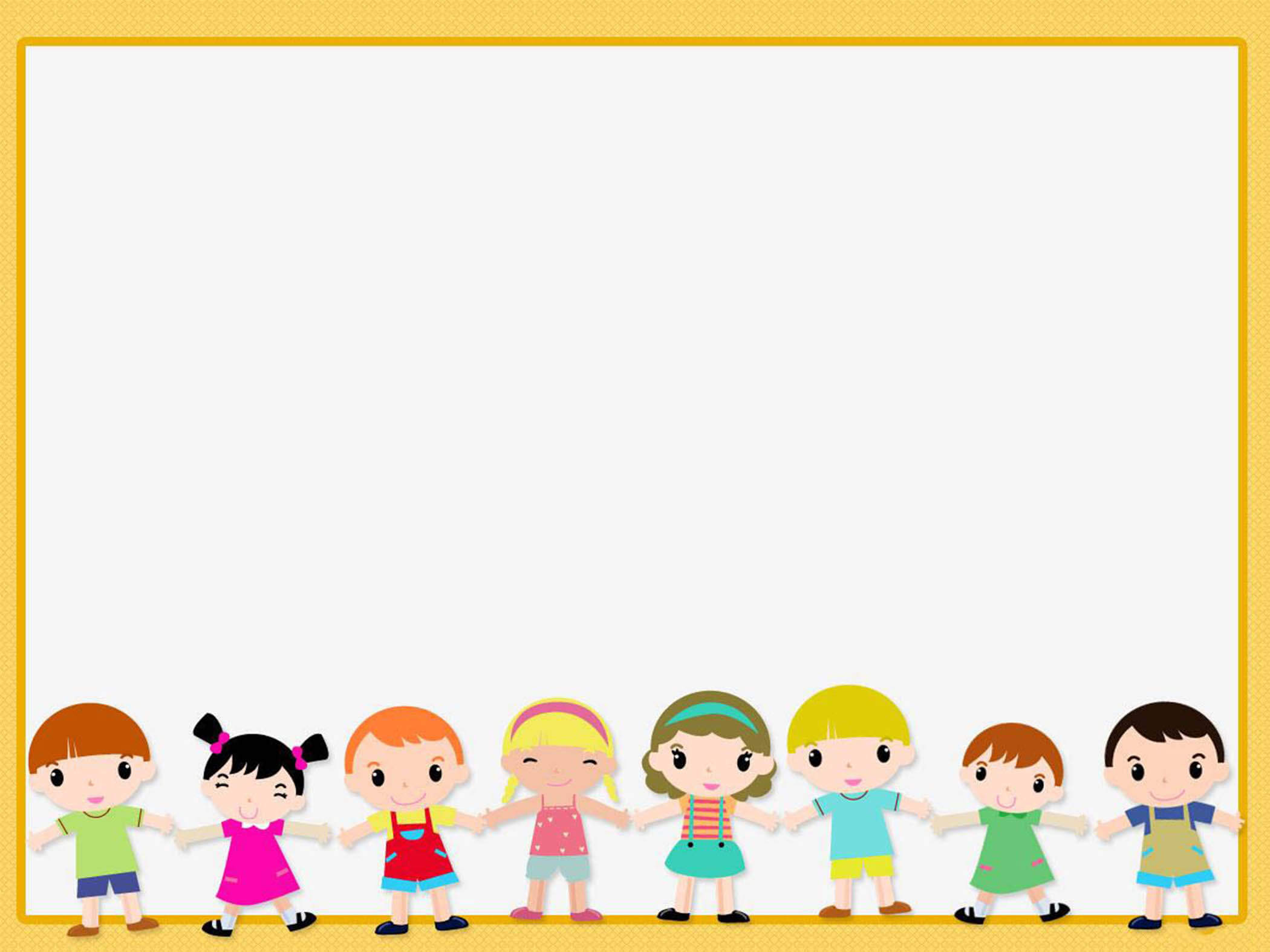 b
bễ
1. Lµm quen
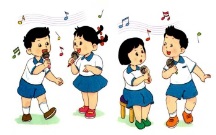 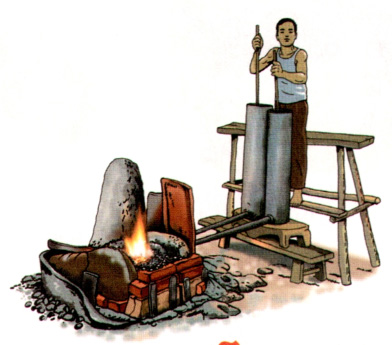 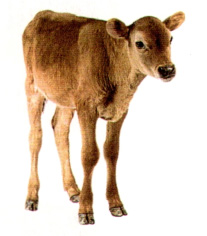 bÔ
bª
b
Ô
b
ª
[Speaker Notes: Chèn them chữ in và chữ thường]
2. Đánh dấu     vào      bên hình chứa tiếng có âm b
۲
l¸
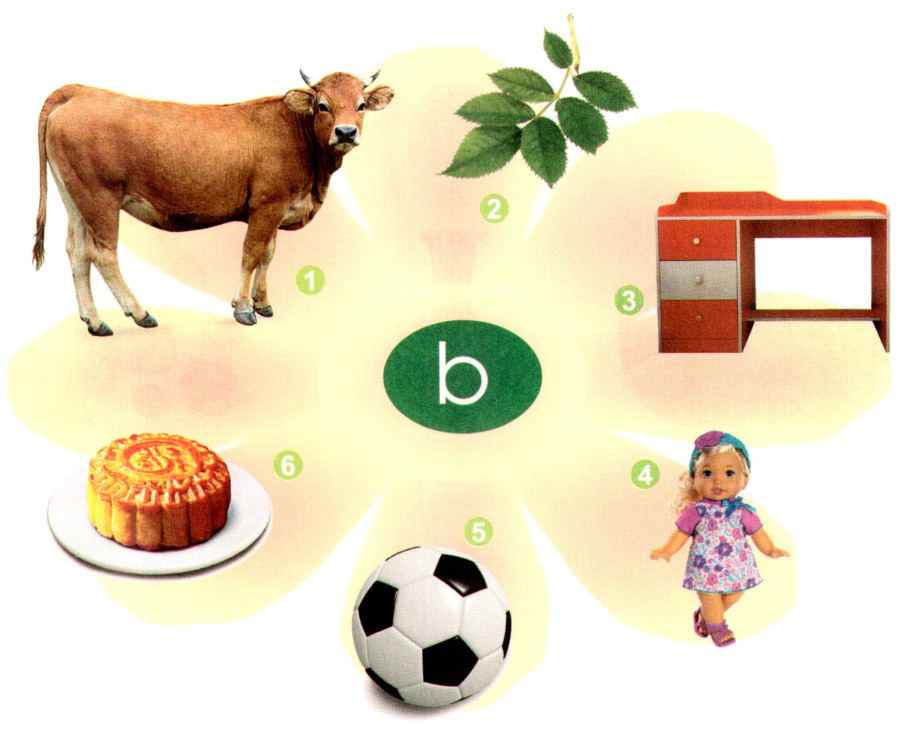 bß
bß
bµn
bµn
۲
۲
۲
b¸nh
b¸nh
bê
bê
۲
۲
bãng
bãng
[Speaker Notes: Sau khi xuất hiện hiệu ứng chú thích tranh, giáo viên nhấn vào từng tiếng để học sinh đọc to tiếng có âm b. Muốn đọc lại tiếng nào nhấn vào tiếng đó]
2. Đánh dấu     vào      bên hình chứa tiếng có thanh ngã
۲
nh·n
nh·n
vÏ
vÏ
۲
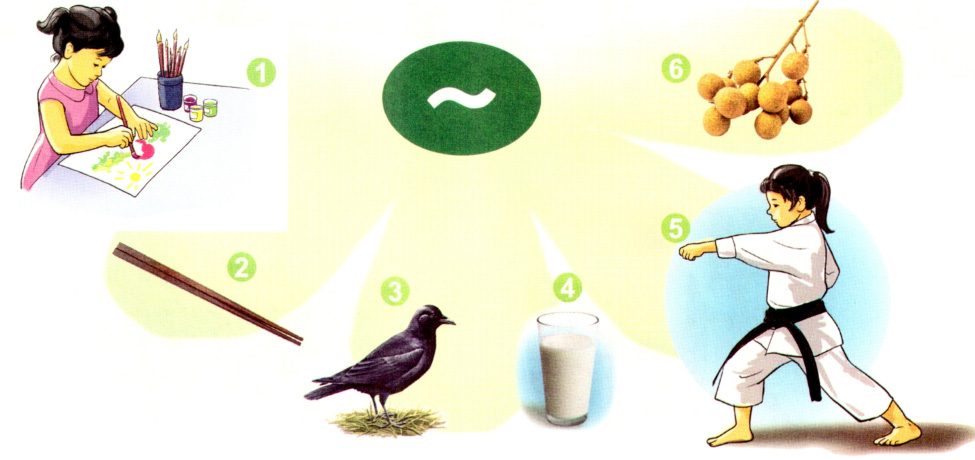 ۲
۲
vâ
vâ
®òa
®òa
۲
۲
qu¹
s÷a
s÷a
[Speaker Notes: Sau khi xuất hiện hiệu ứng chú thích tranh, giáo viên nhấn vào từng tiếng để học sinh đọc to tiếng có thanh ngã. Muốn đọc lại tiếng nào nhấn vào tiếng đó]
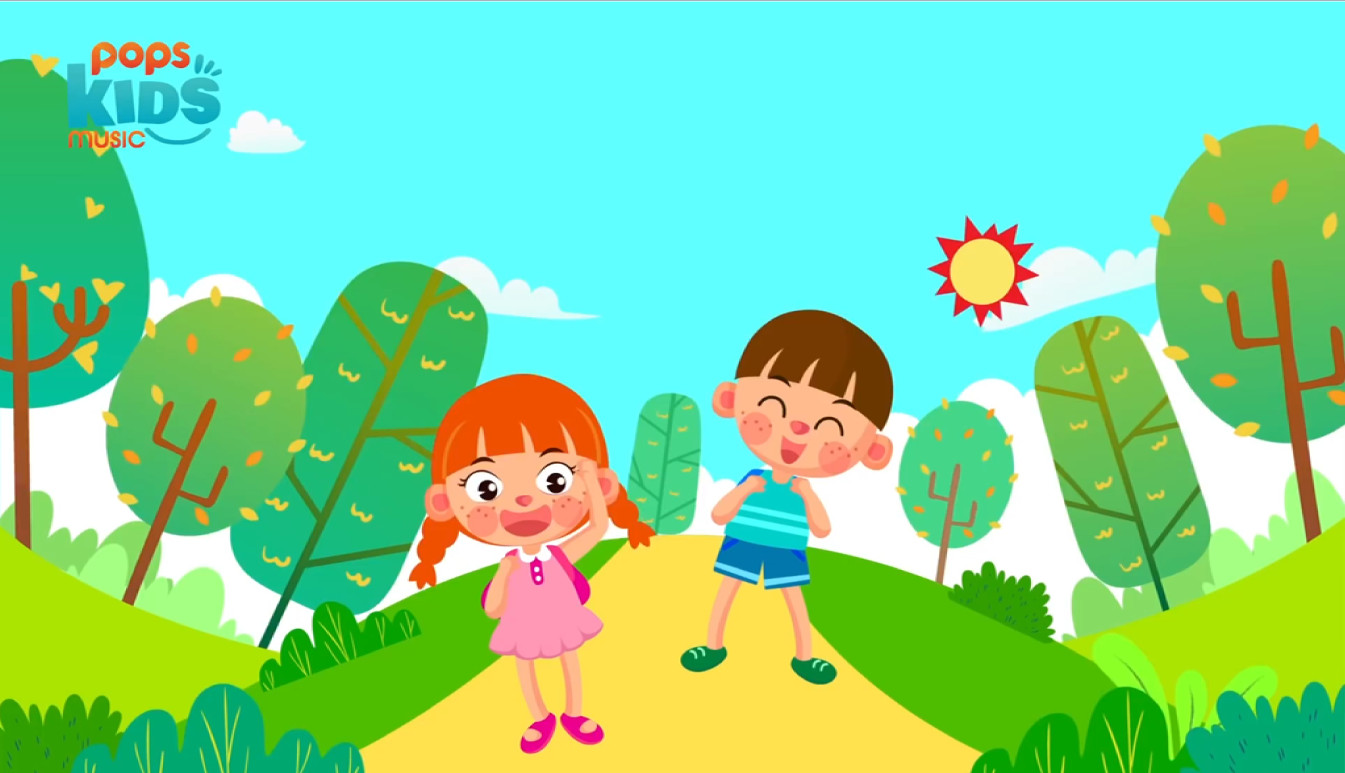 Nghỉ giữa giờ
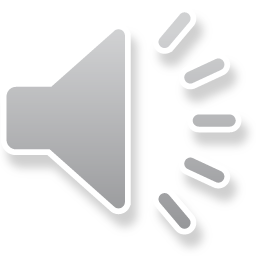 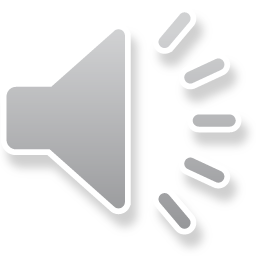 4. TËp ®äc:
Ở bờ đê
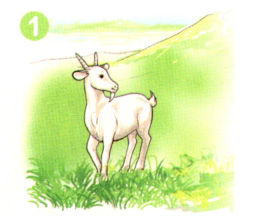 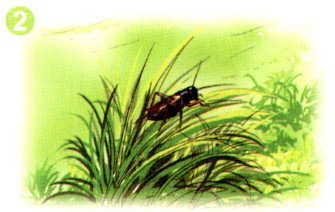 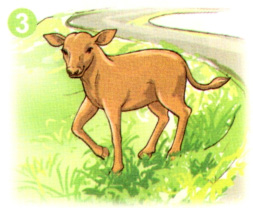 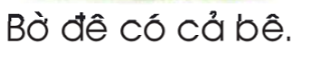 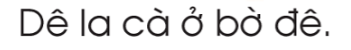 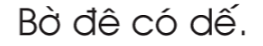 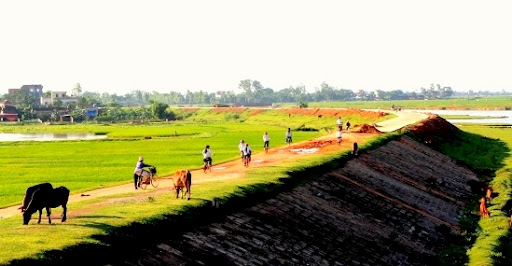 4. TËp ®äc
ë bê ®ª
bê ®ª
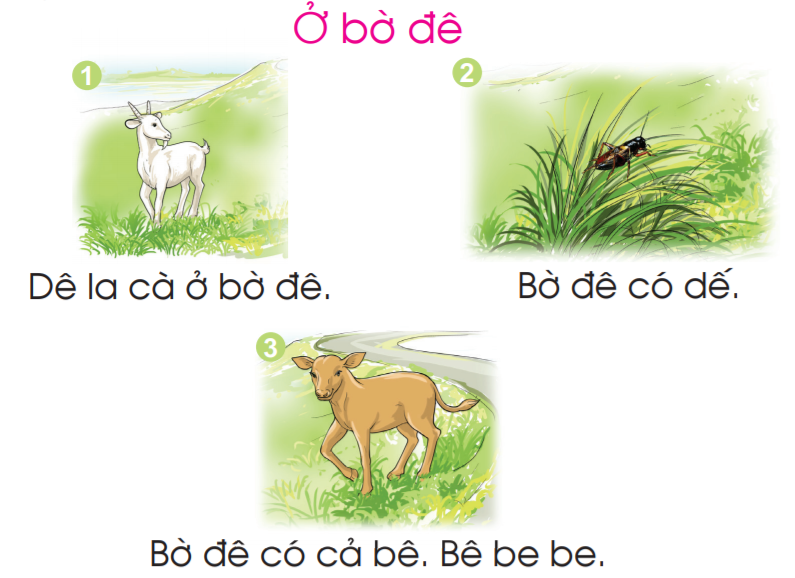 Dª la cµ ­ë bê ®ª.
Bê ®ª cã dÕ.
la cµ
cã dÕ
Bê ®ª cã c¶ bª.
cã c¶ bª
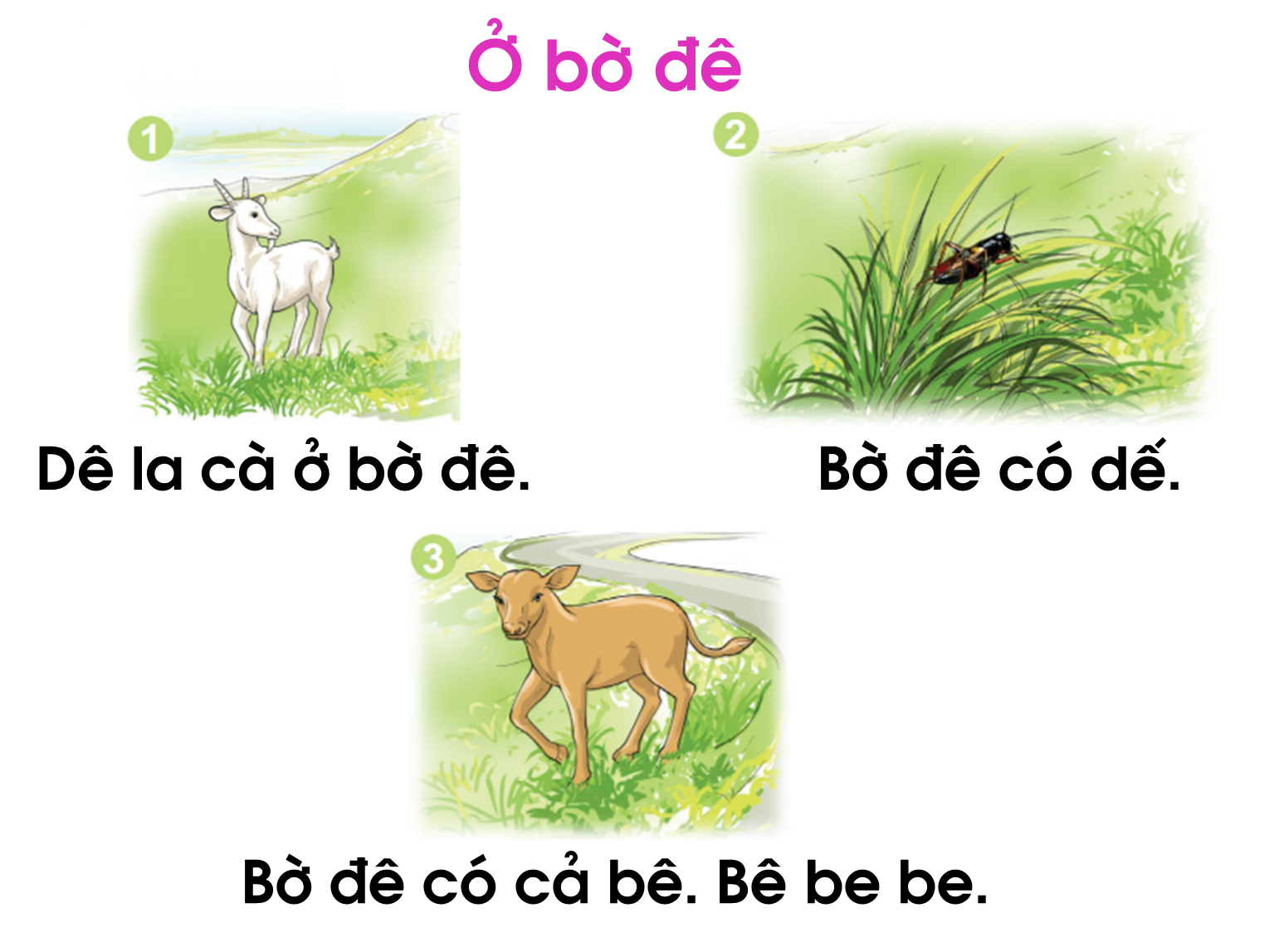 1
2
Bờ đê có cả bê
3
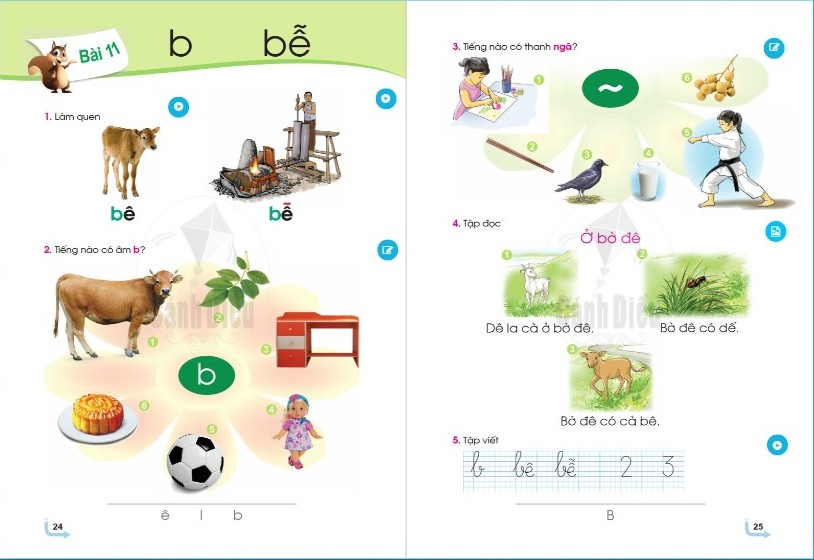 5. TËp viÕt (b¶ng con)
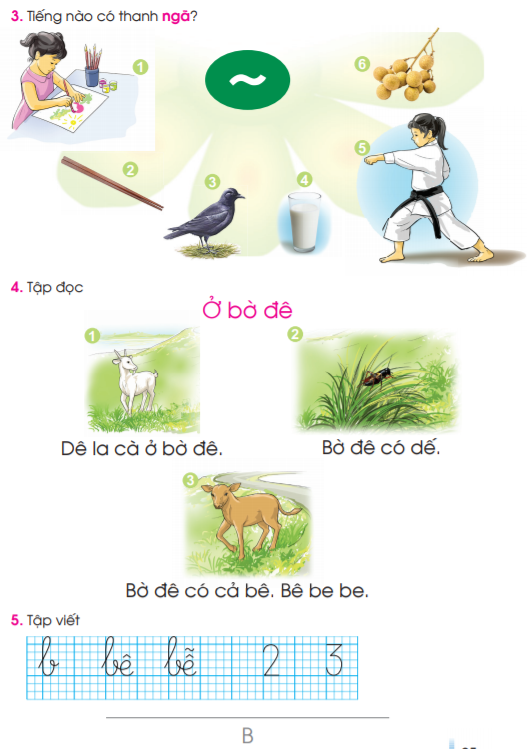 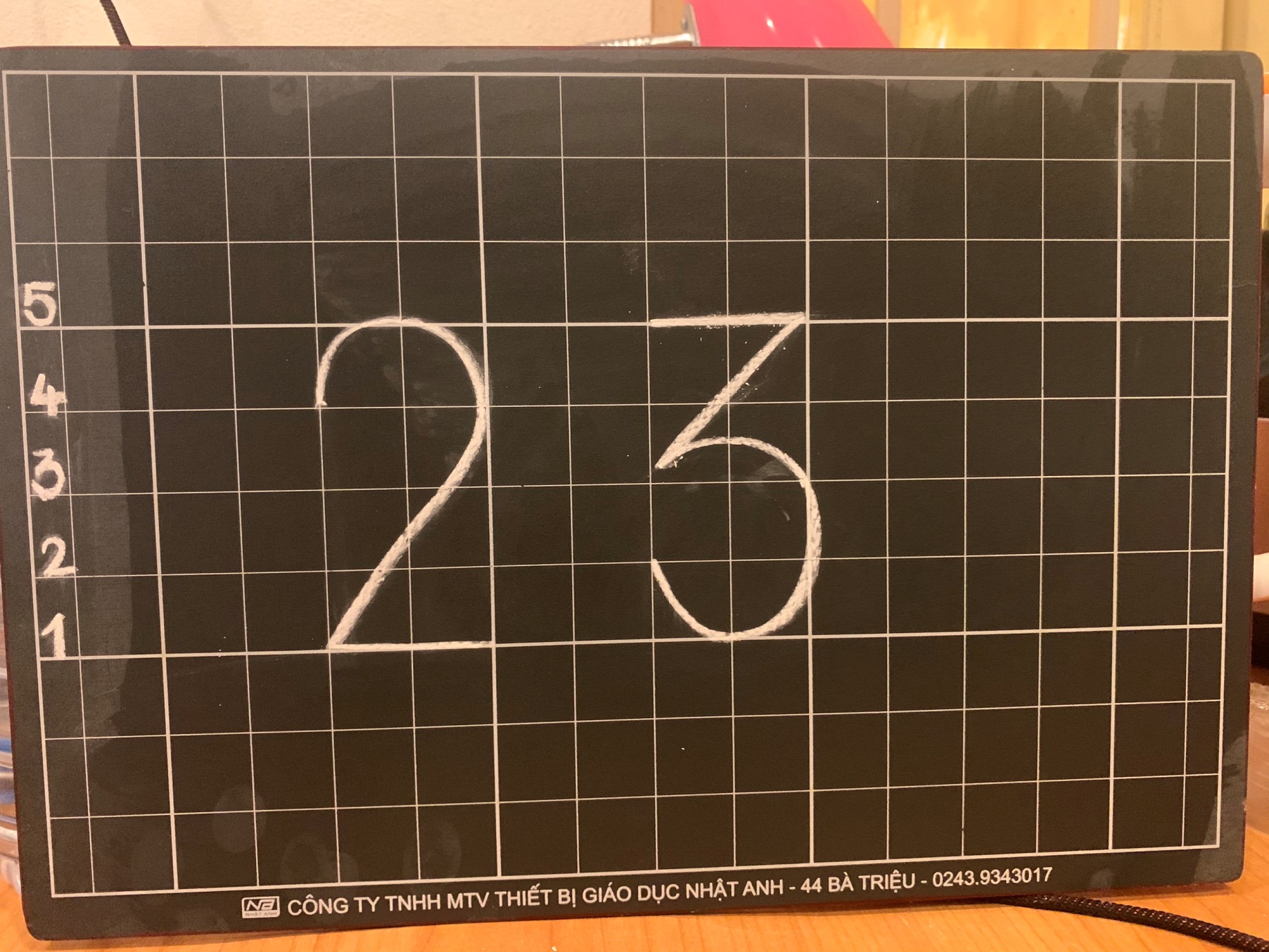 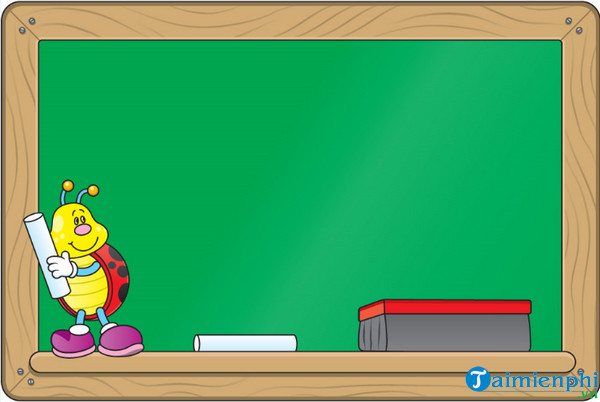 Viết bảng con
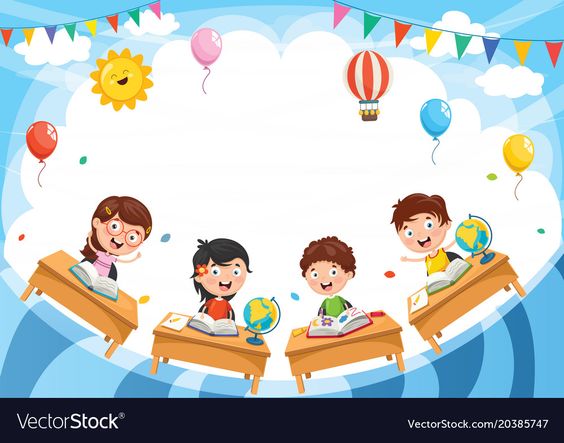 Dặn dò
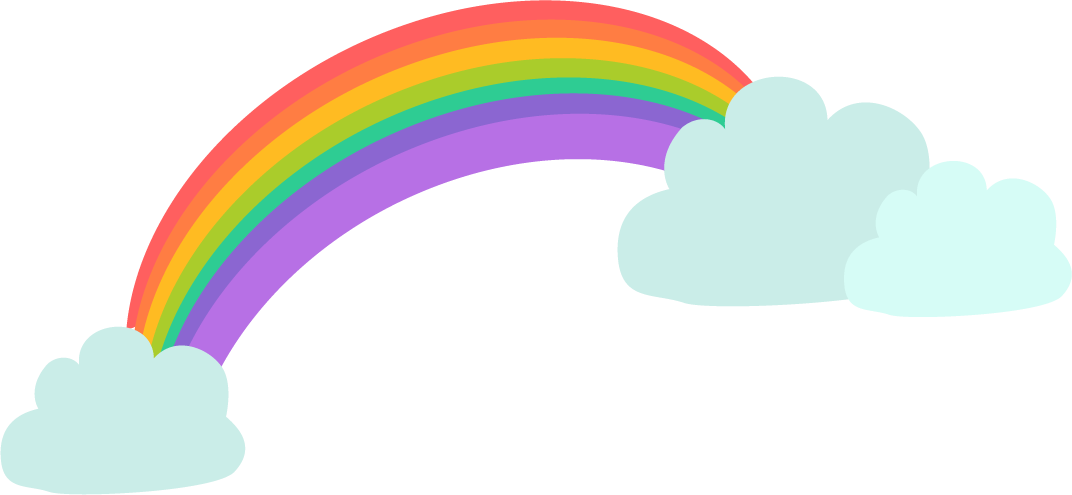 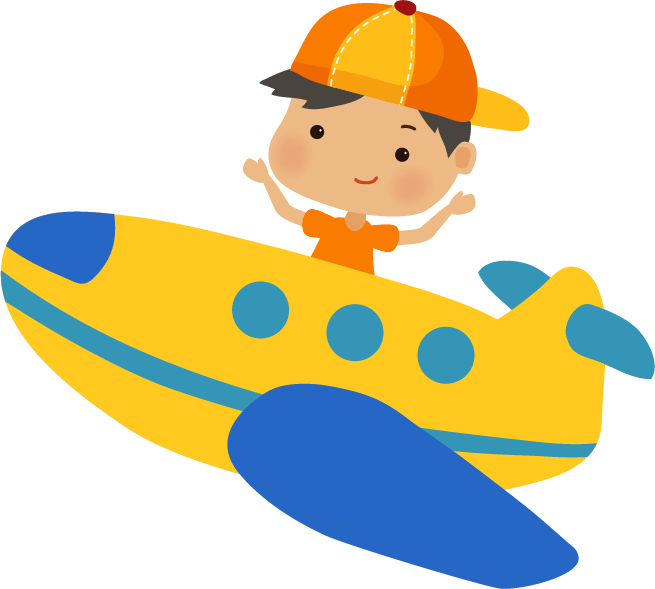 Tạm biệt và 
hẹn gặp lại!
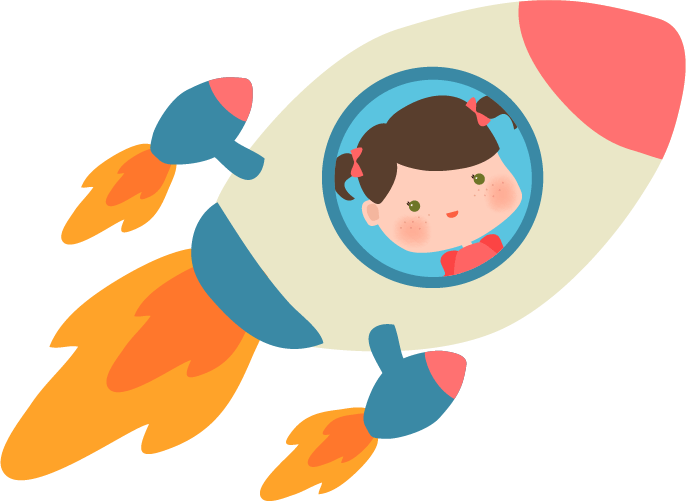 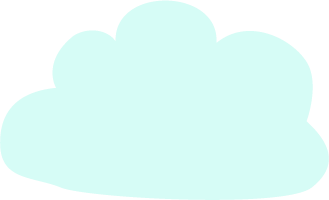 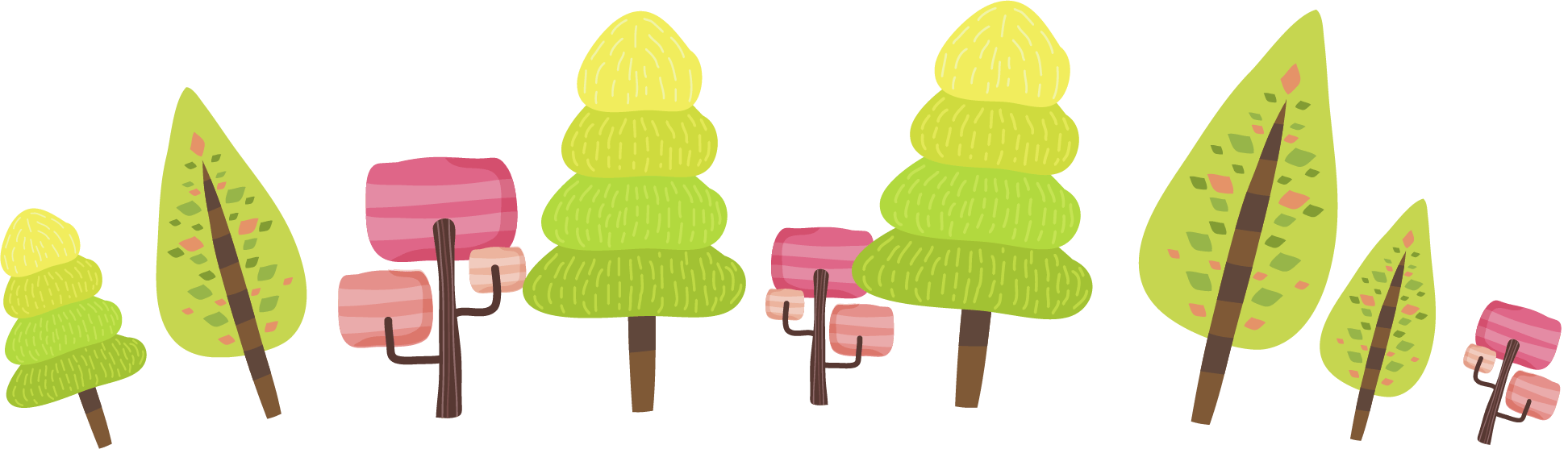 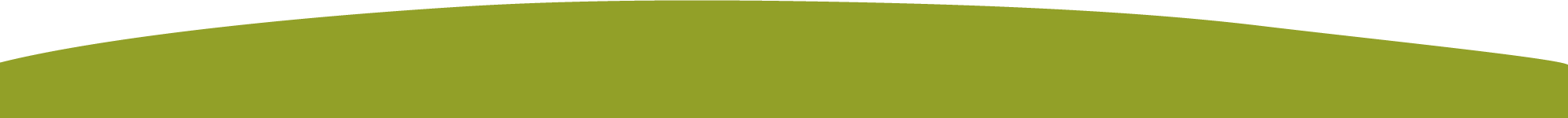